BRAND GUIDELINE
TECH STARTUP BRAND
Crafting a Consistent Brand Identity
01
INTRODUCTION
OVERVIEW
02
OUR BRAND
03
MARKET STRATEGY
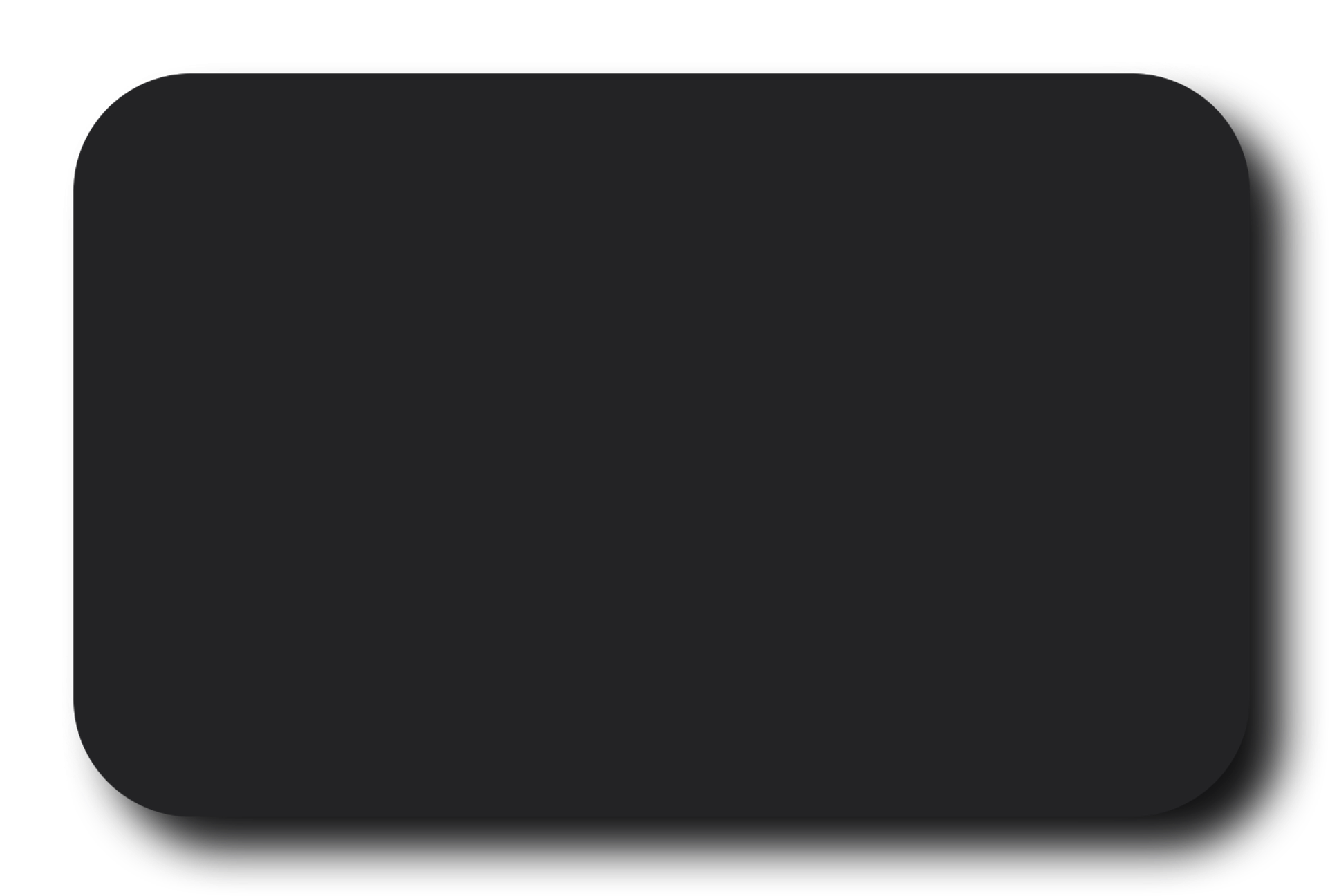 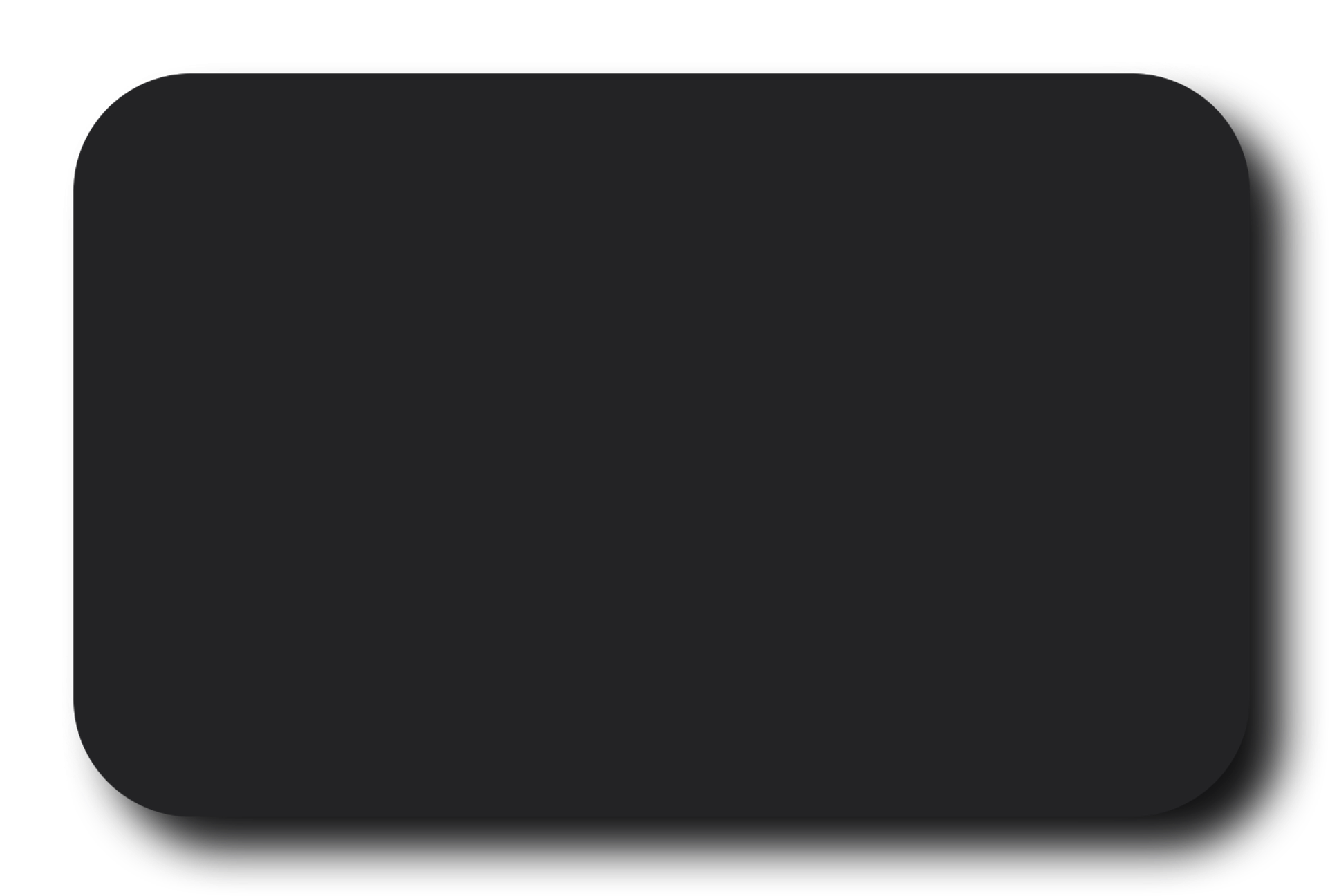 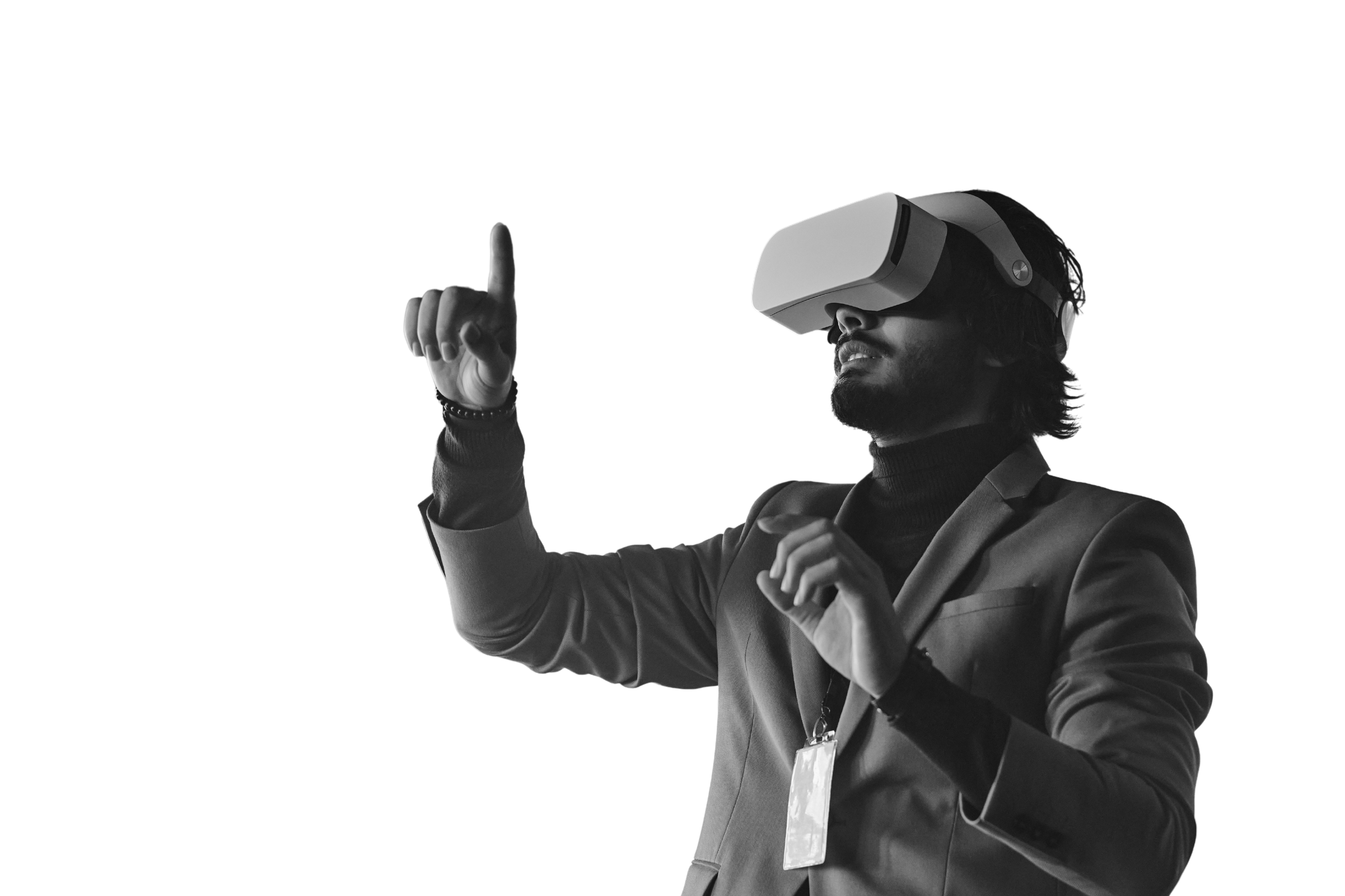 01
INTRODUCTION
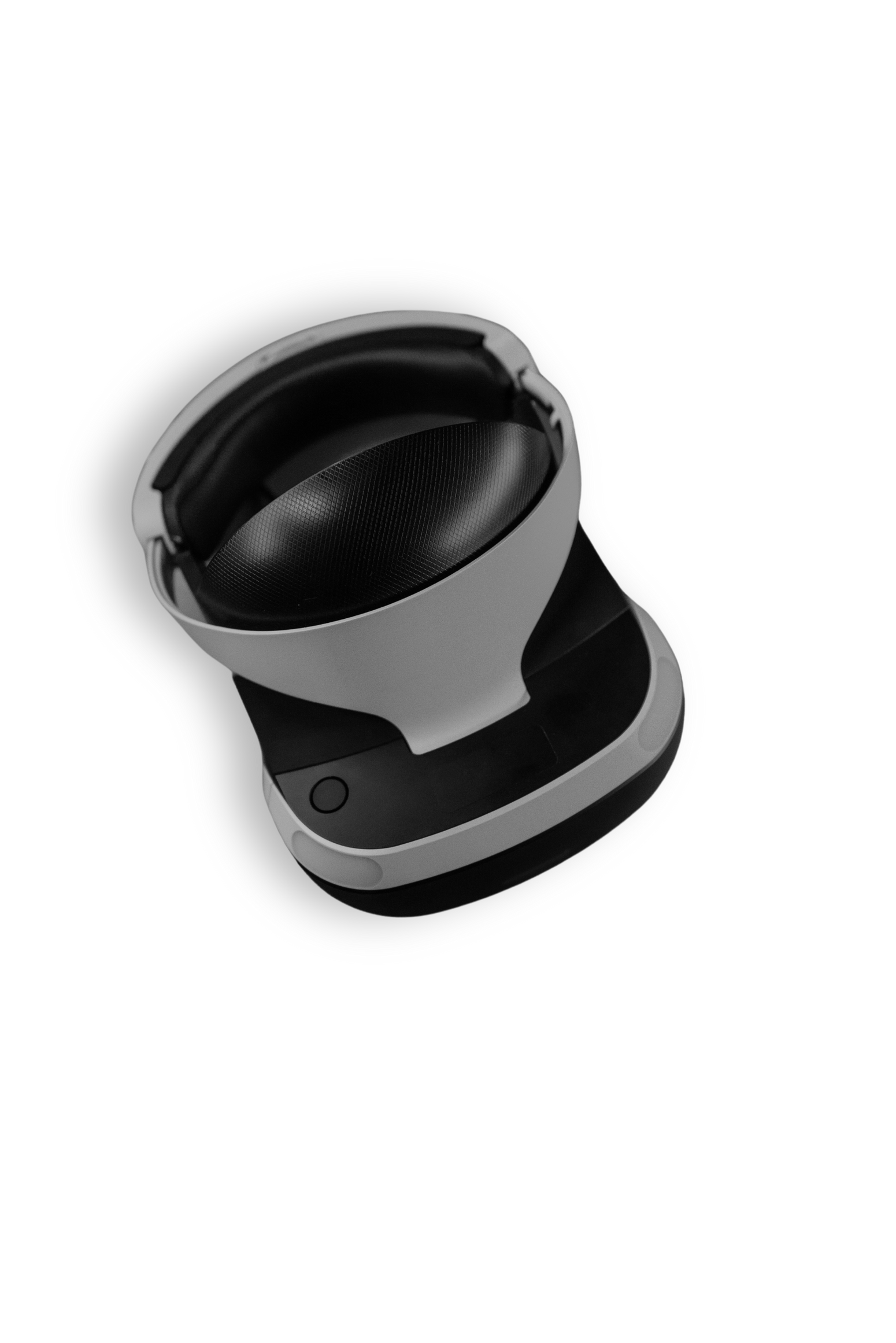 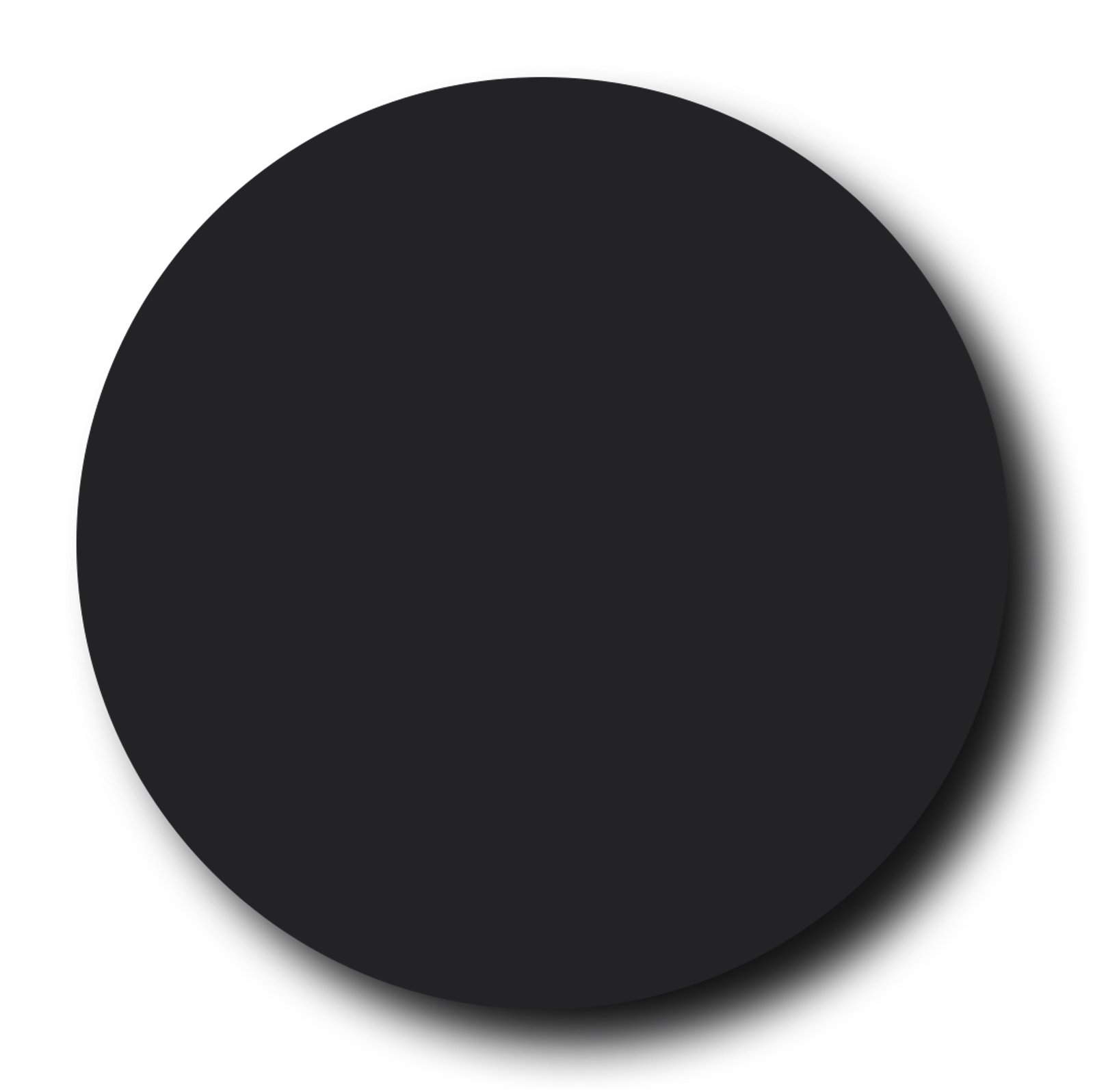 VISION
Lorem ipsum dolor sit amet, consectetur adipiscing elit, sed do eiusmod tempor incididunt ut labore et dolore magna aliqua.
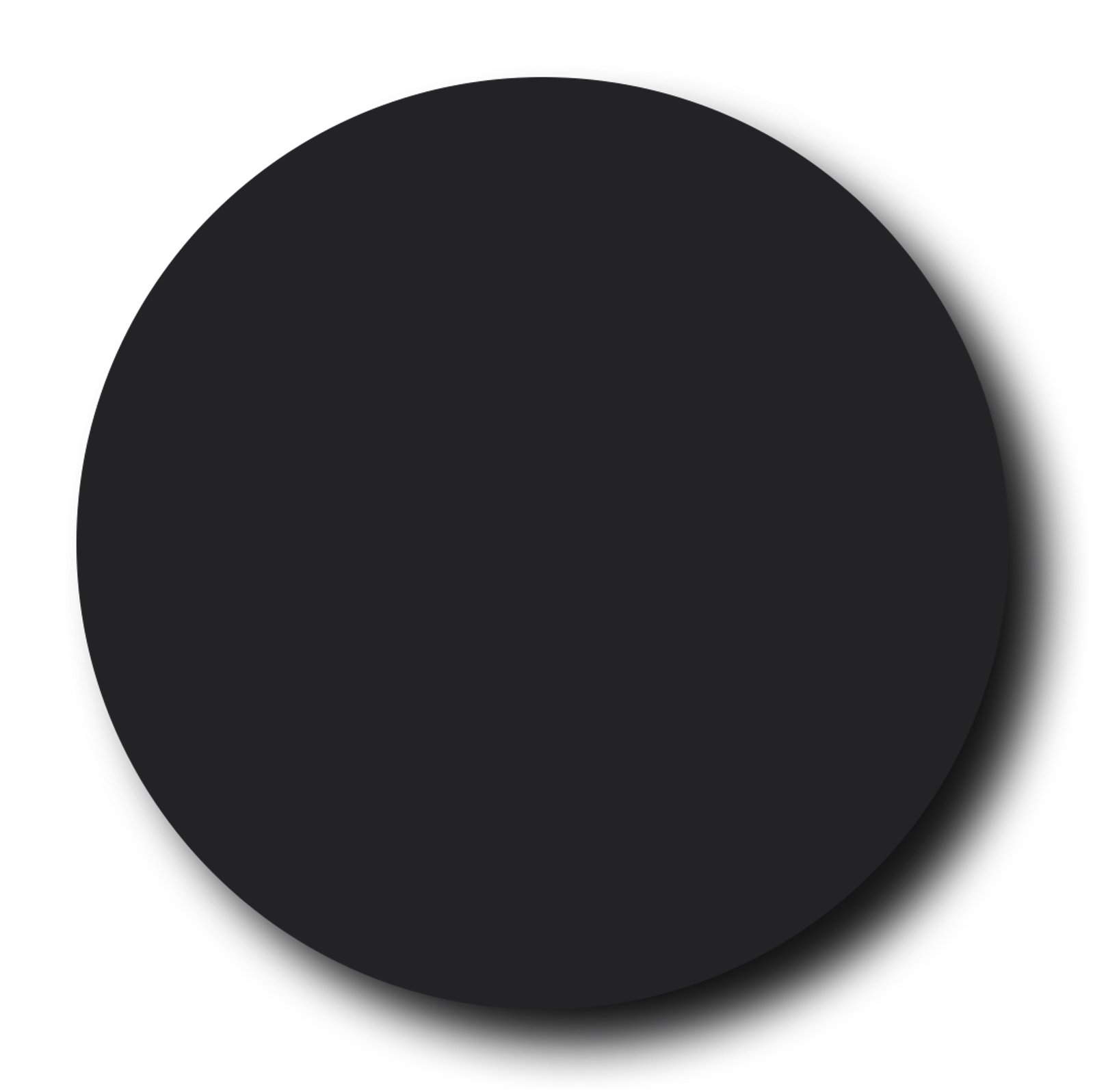 MISSION
Lorem ipsum dolor sit amet, consectetur adipiscing elit, sed do eiusmod tempor incididunt ut labore et dolore magna aliqua.
OUR STORY
“
WRITE AN IMPORTANT QUOTE HERE TO SUPPORT YOUR MESSAGE.
JANE DOE
EXPERIENCE MATTERS - CHOOSE THE EXPERTS
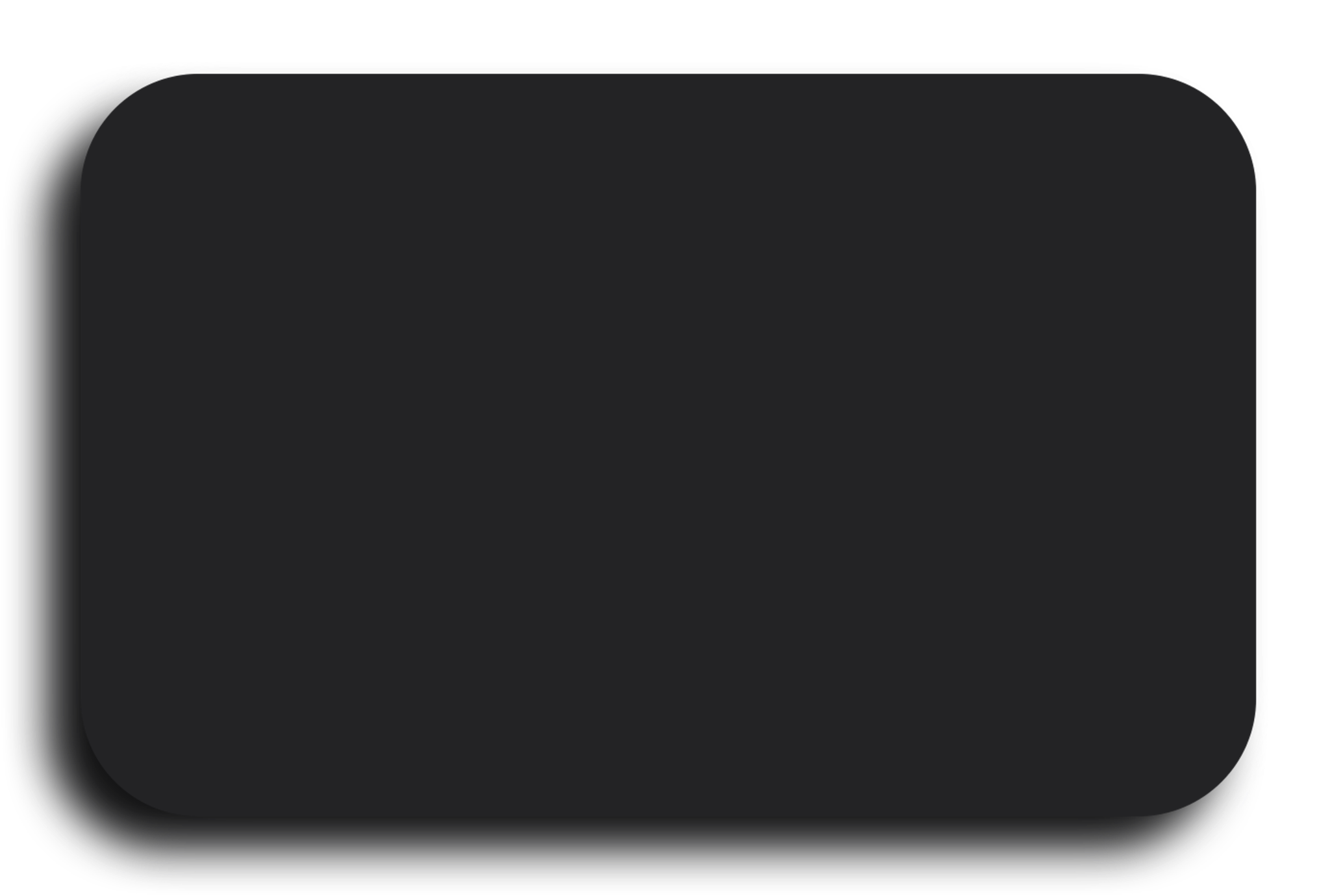 INNOVATIVE
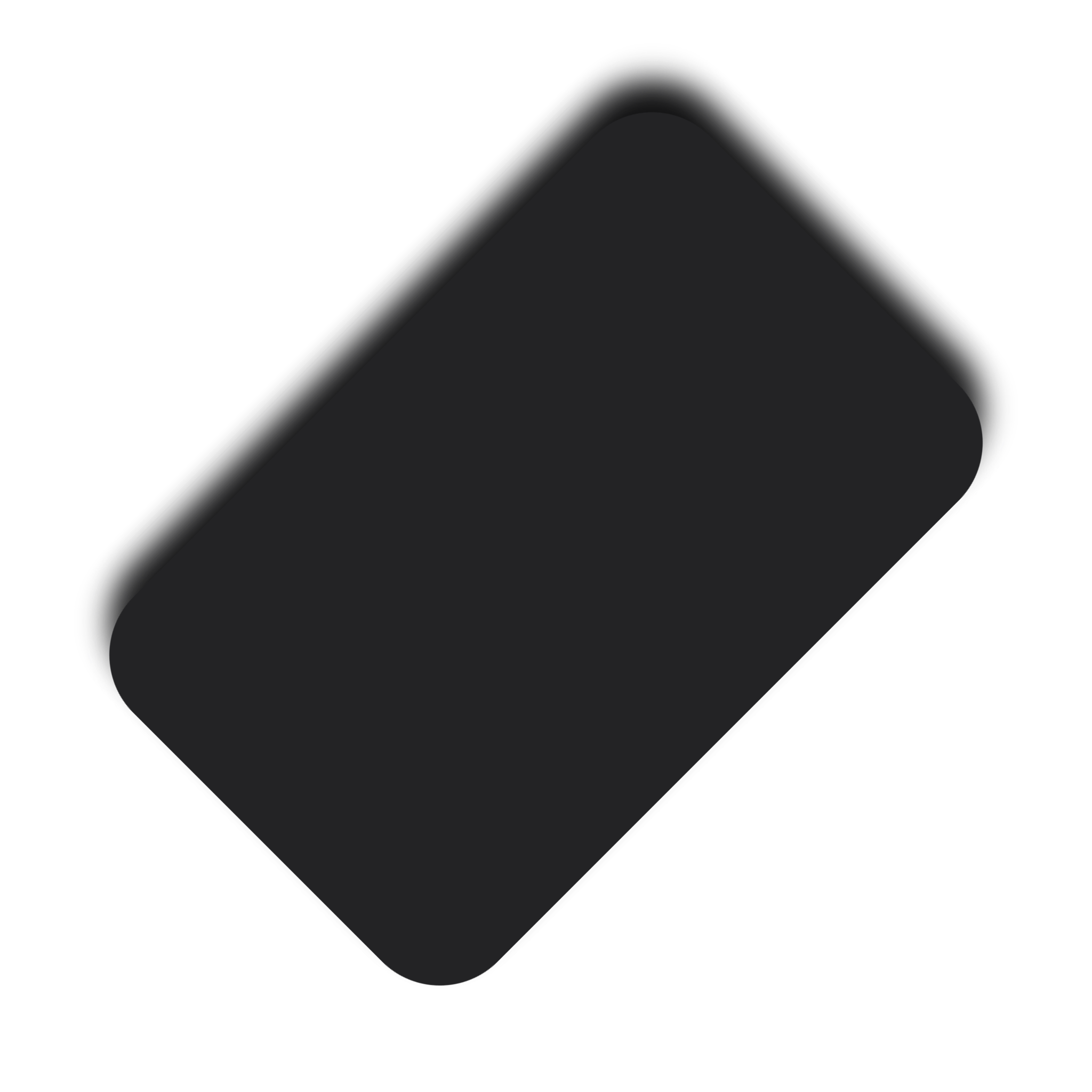 Lorem ipsum dolor sit amet, consectetur adipiscing elit, sed do eiusmod tempor incididunt ut labore et dolore magna aliqua.
VISIONARY
DYNAMIC
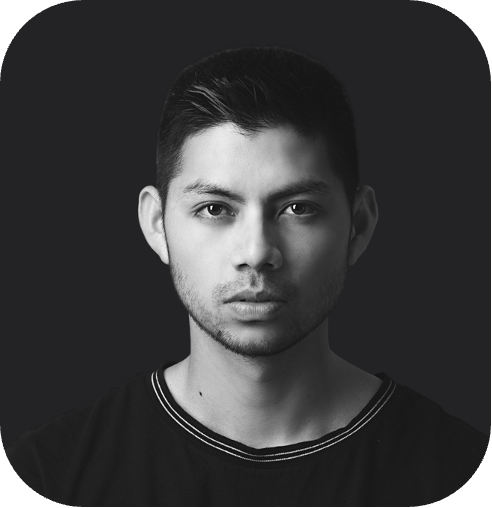 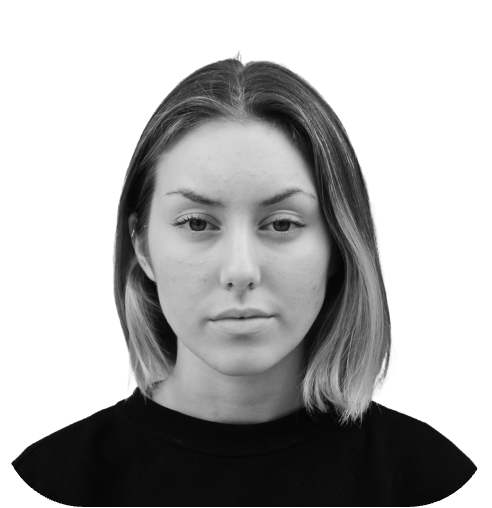 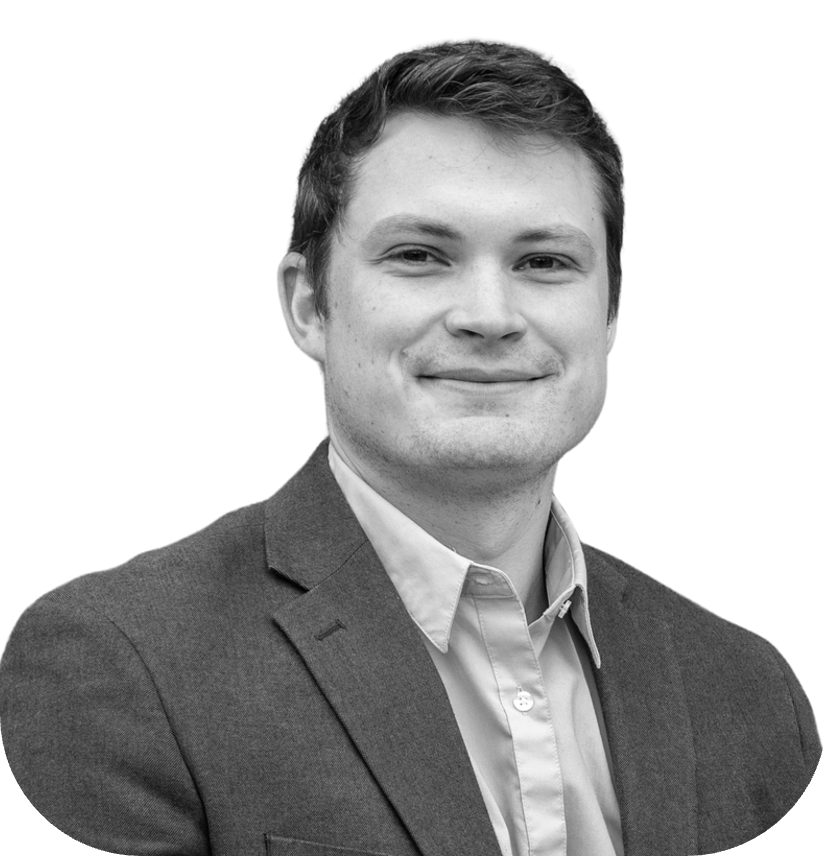 John Doe
CEO
Jane Doe
Jane Doe
Web Developer
Systems Analyst
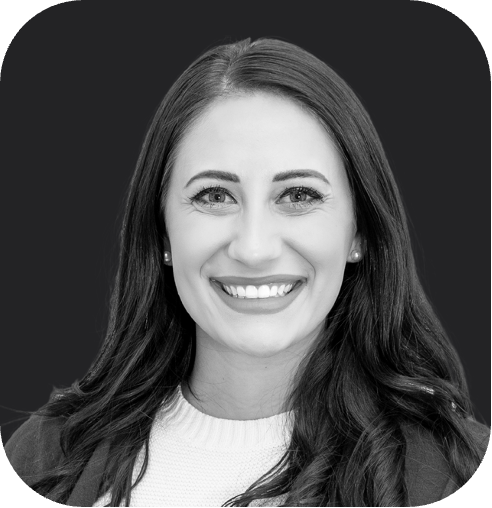 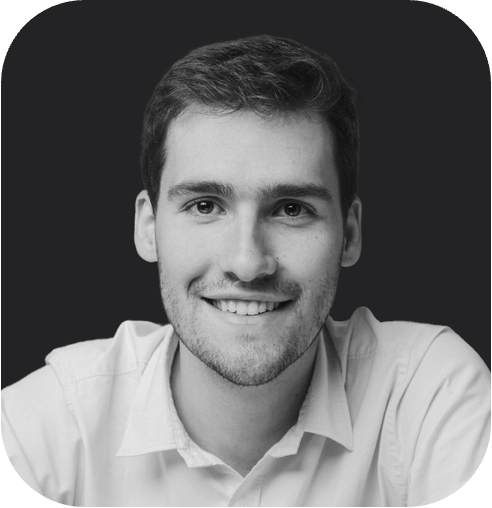 OUR TEAM
Jane Doe
Jane Doe
UX Designer
Data Scientist
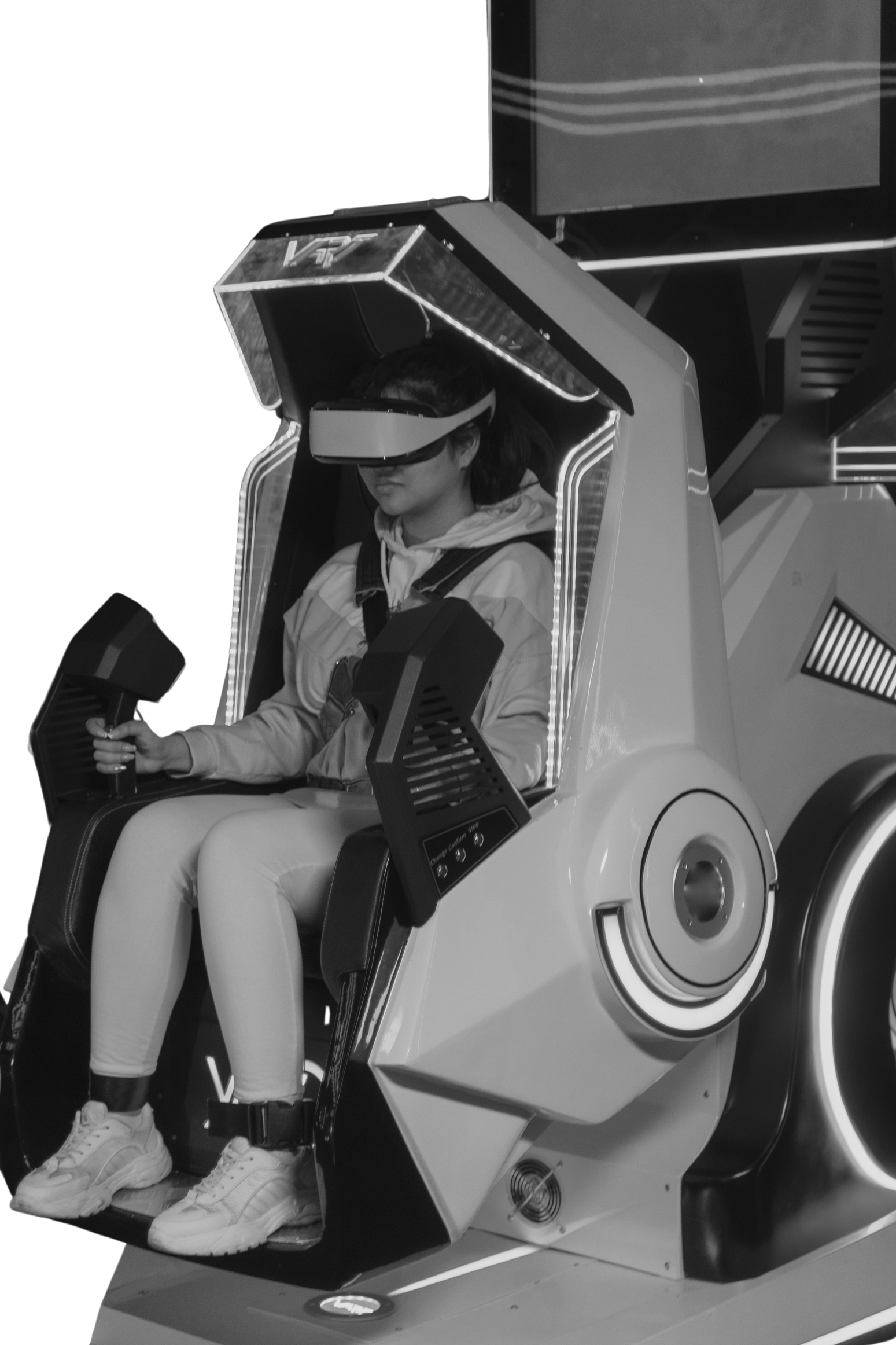 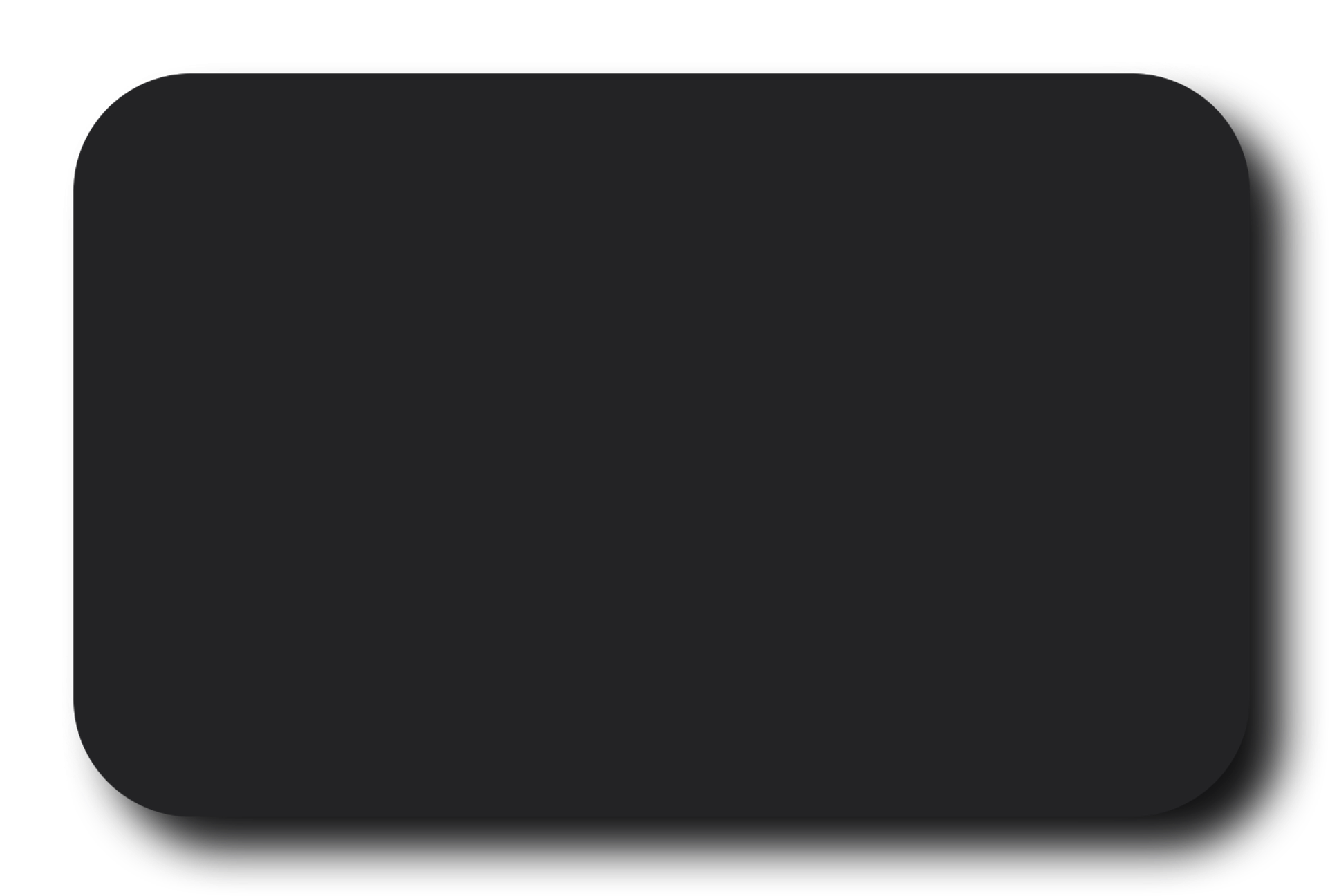 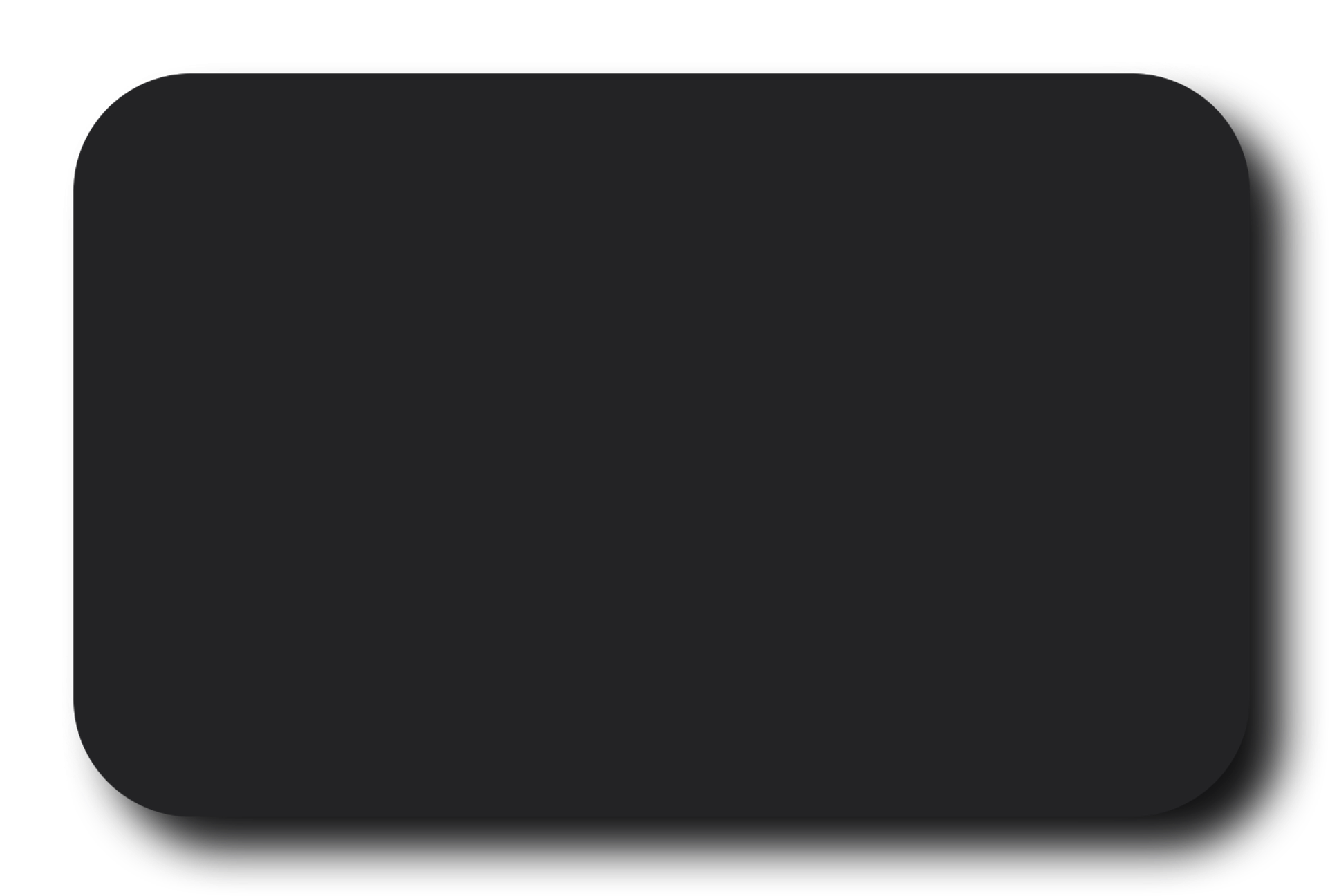 02
OUR BRAND
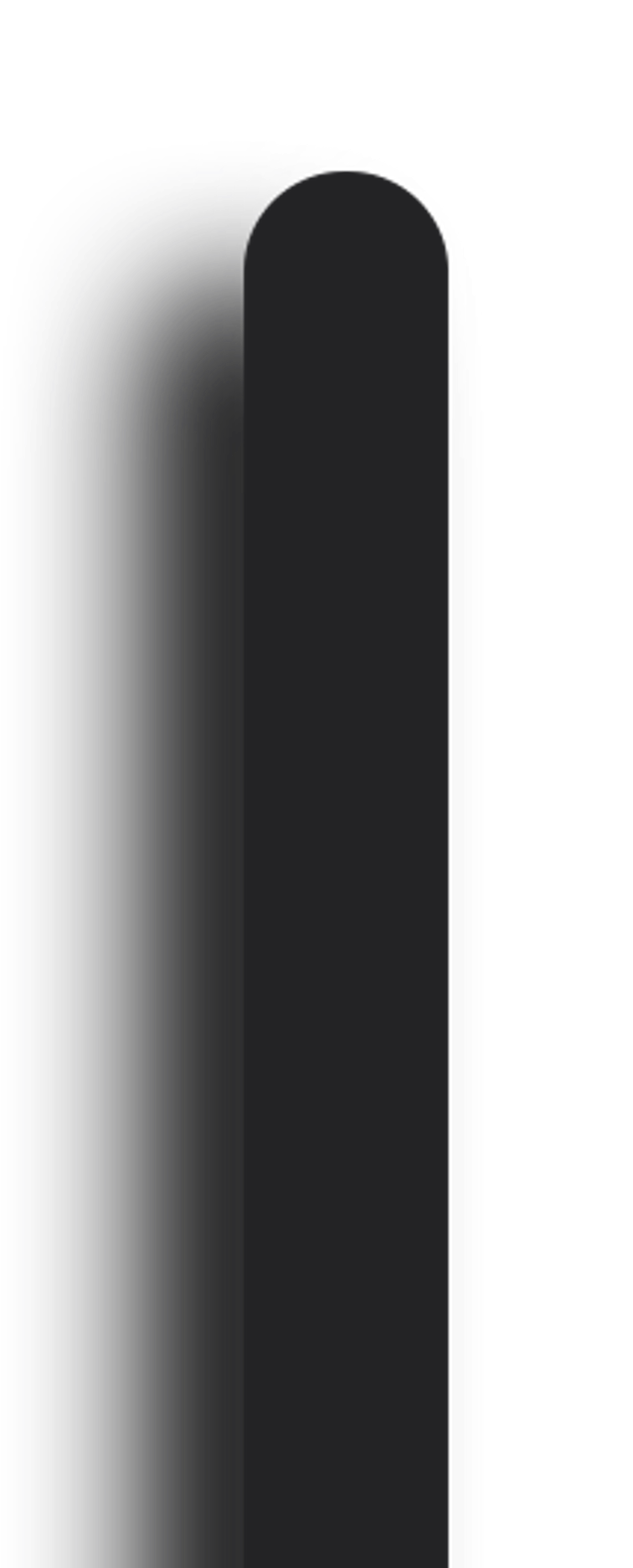 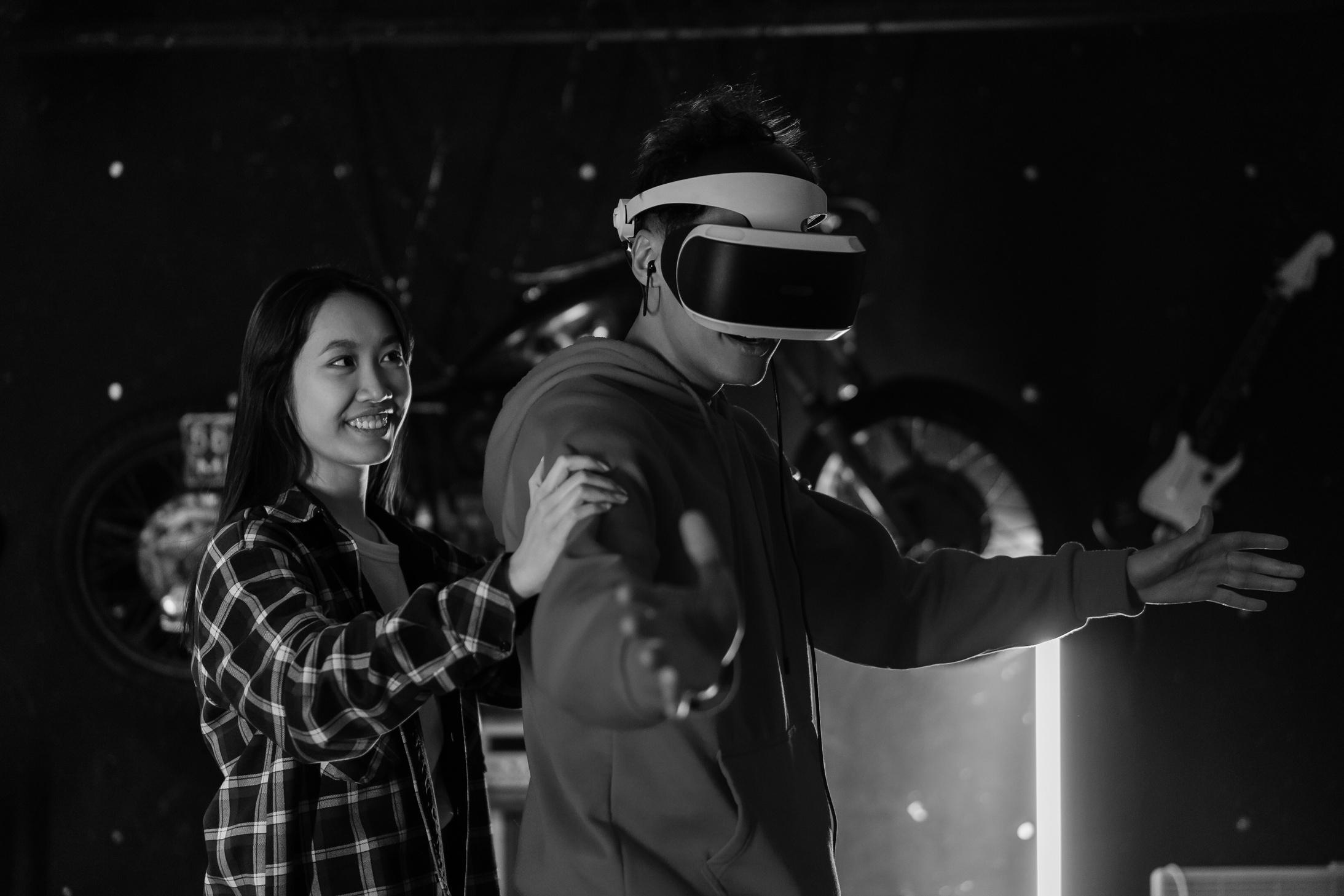 OUR PROJECTS
Project 01
Project 02
Elaborate on the product or service. Describe the key features and benefits.
Elaborate on the product or service. Describe the key features and benefits.
OUR PRODUCTS
Our Product 01
Our Product 02
Our Product 03
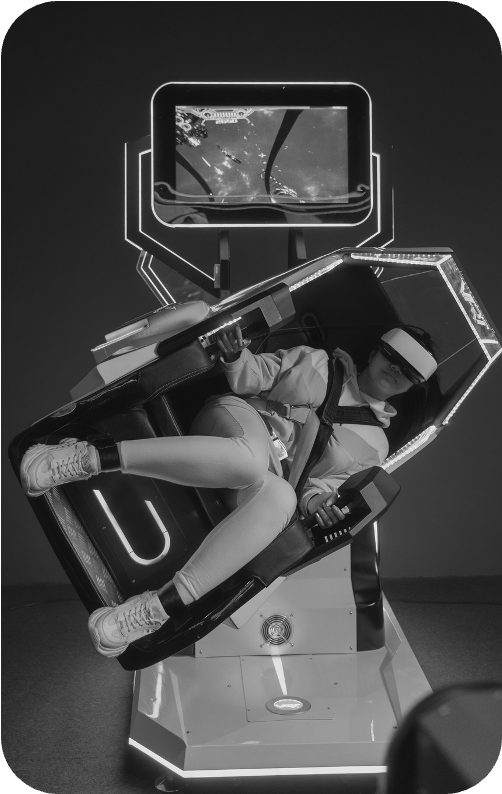 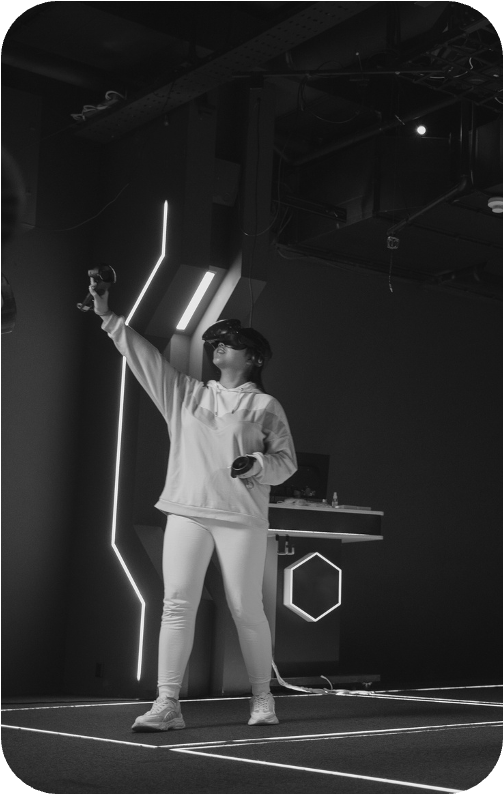 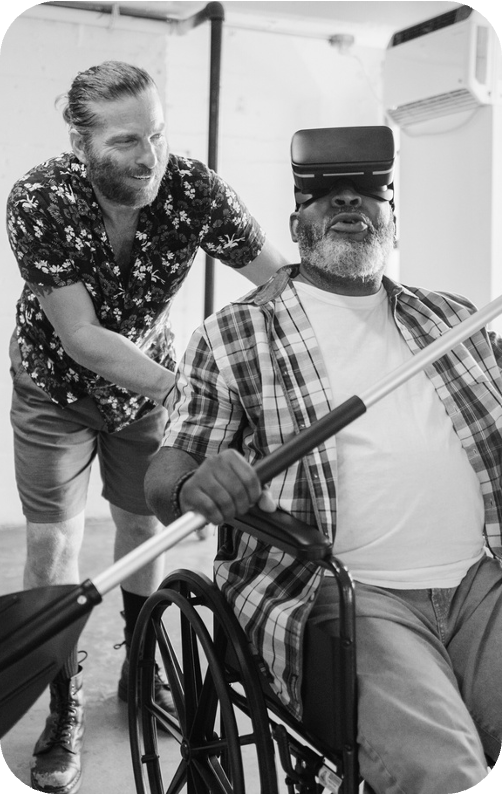 Elaborate on the product or service. Describe the key features and benefits.
Elaborate on the product or service. Describe the key features and benefits.
Elaborate on the product or service. Describe the key features and benefits.
OUR LOGO
Take a moment to reflect on the meaning and significance behind our logo. In a few sentences, share your thoughts on what our logo represents, its symbolism, and how it embodies our brand values.
Your insights will help deepen our understanding of the visual identity that represents our tech startup.
COMPANY LOGO APPLICATION
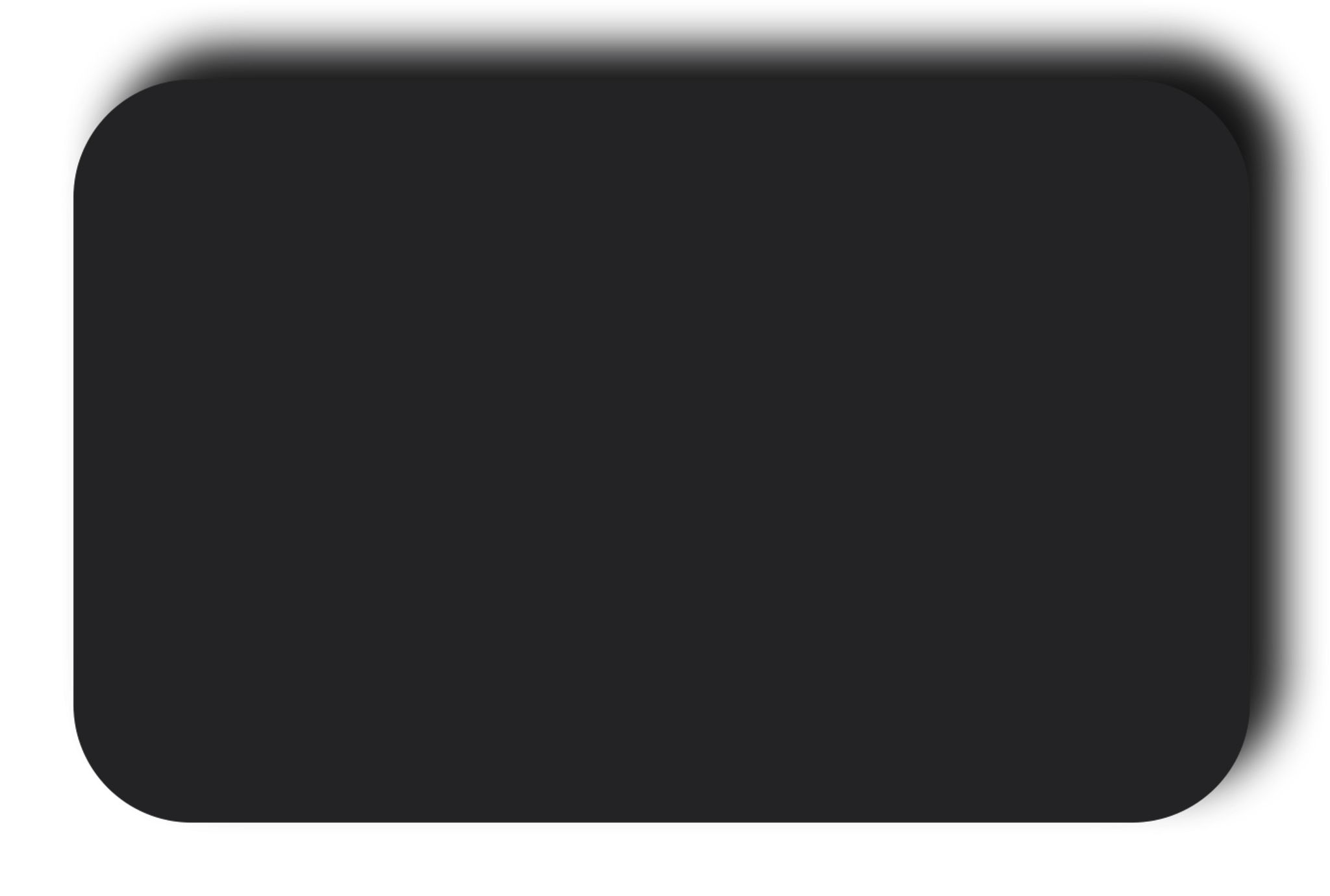 Application 01
Application 02
Application 03
Application 04
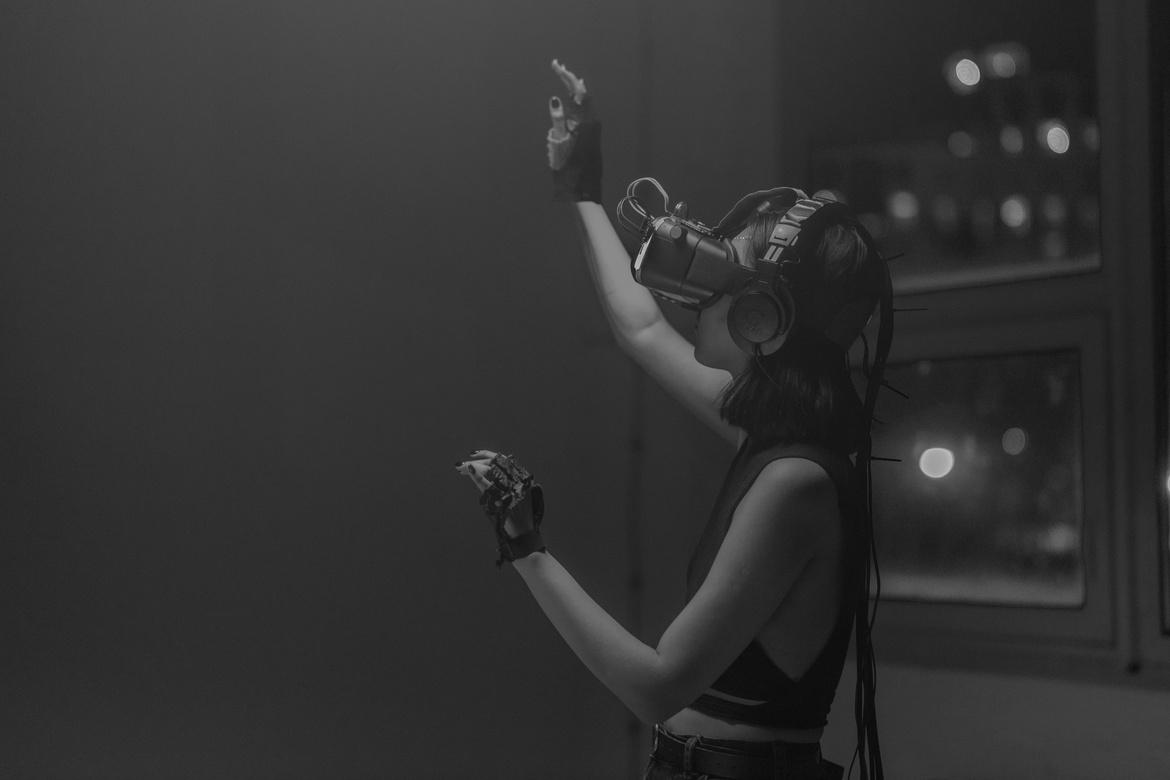 COMPANY NAME
COMPANY NAME
COMPANY NAME
COMPANY NAME
Lorem ipsum dolor sit amet, consectetur adipiscing elit sed do eiusmod tempor.
Lorem ipsum dolor sit amet, consectetur adipiscing elit sed do eiusmod tempor.
Lorem ipsum dolor sit amet, consectetur adipiscing elit sed do eiusmod tempor.
Lorem ipsum dolor sit amet, consectetur adipiscing elit sed do eiusmod tempor.
www.ouramazingsite.com
OUR WEBSITE
Lorem ipsum dolor sit amet, consectetur adipiscing elit sed do eiusmod tempor.
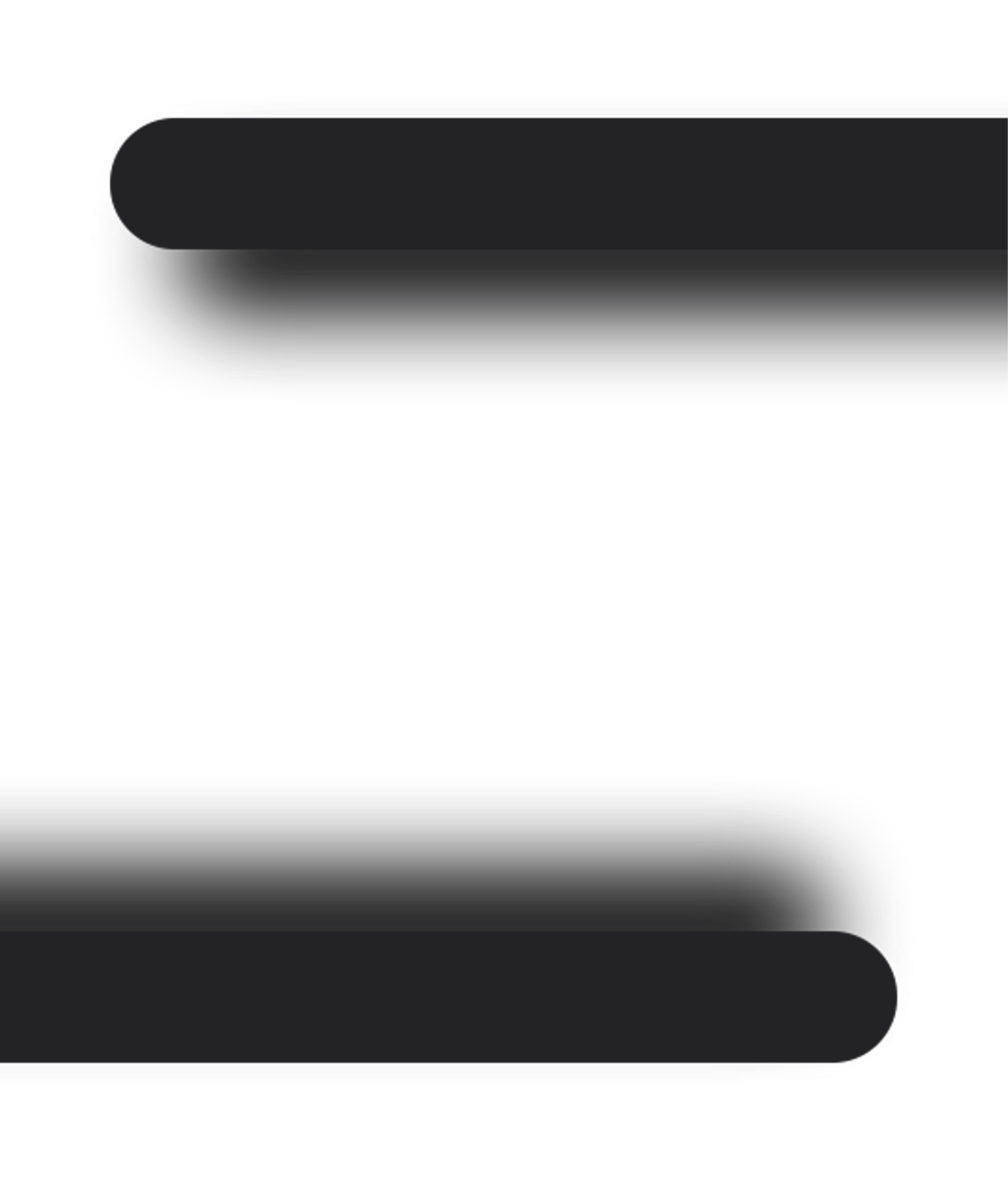 R 212
G 212
B 212
R 0
G 0
B 0
R 193
G 255
B 114
#D4D4D4
#000000
#C1FF72
OUR
COLORS
Lorem ipsum dolor sit amet, consectetur adipiscing elit, sed do eiusmod tempor incididunt ut labore et dolore magna aliqua.
Aa
Oswald
ABCDEFGHIJKLMNOPQRSTUVWXYZ
abcdefghijklmnopqrstuvwxyz
1234567890
‘?’”!”(%){}[]&*/@
TYPOGRAPHY
Aa
Titillium Web
ABCDEFGHIJKLMNOPQRSTUVWXYZ
abcdefghijklmnopqrstuvwxyz
1234567890
‘?’”!”(%){}[]&*/@
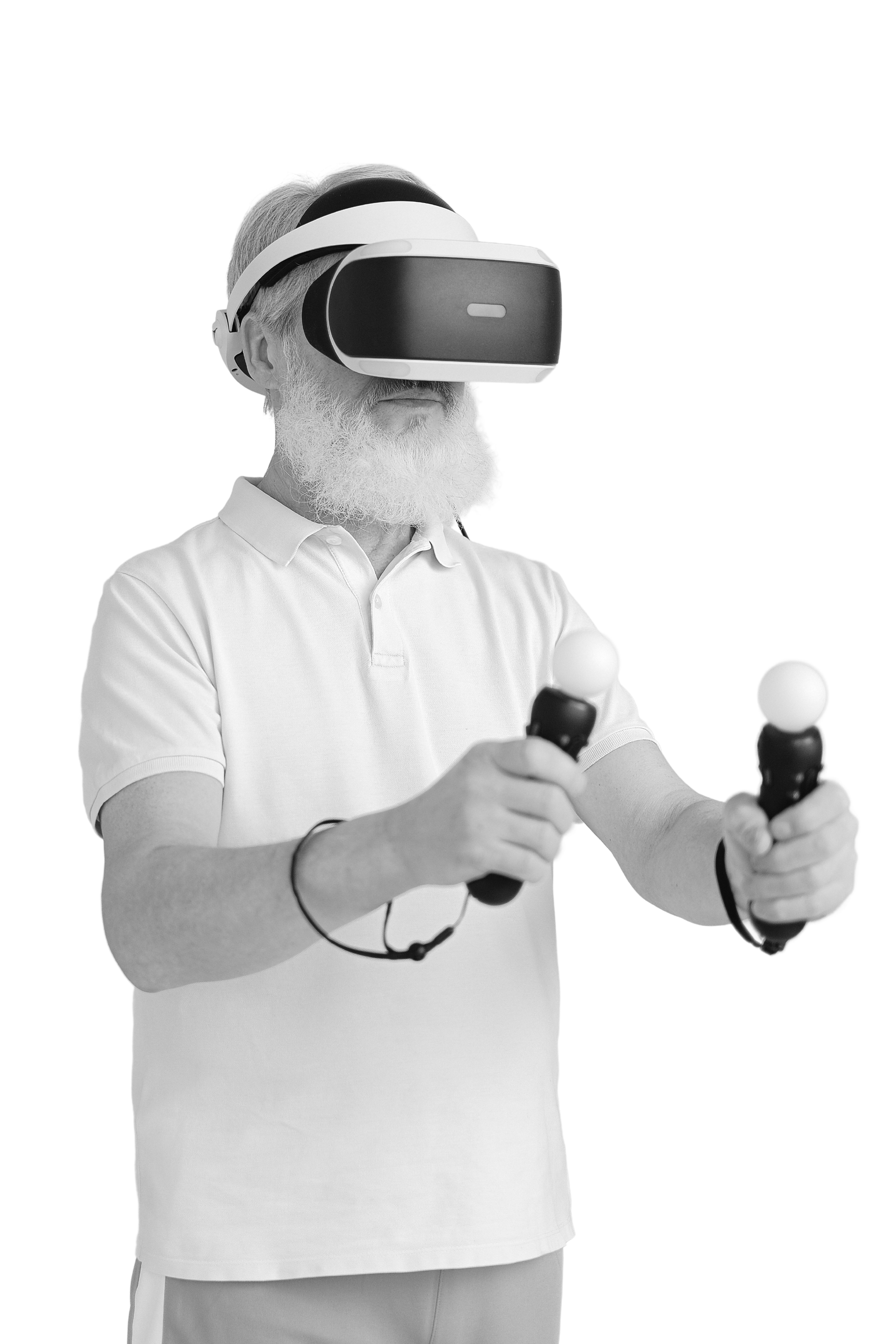 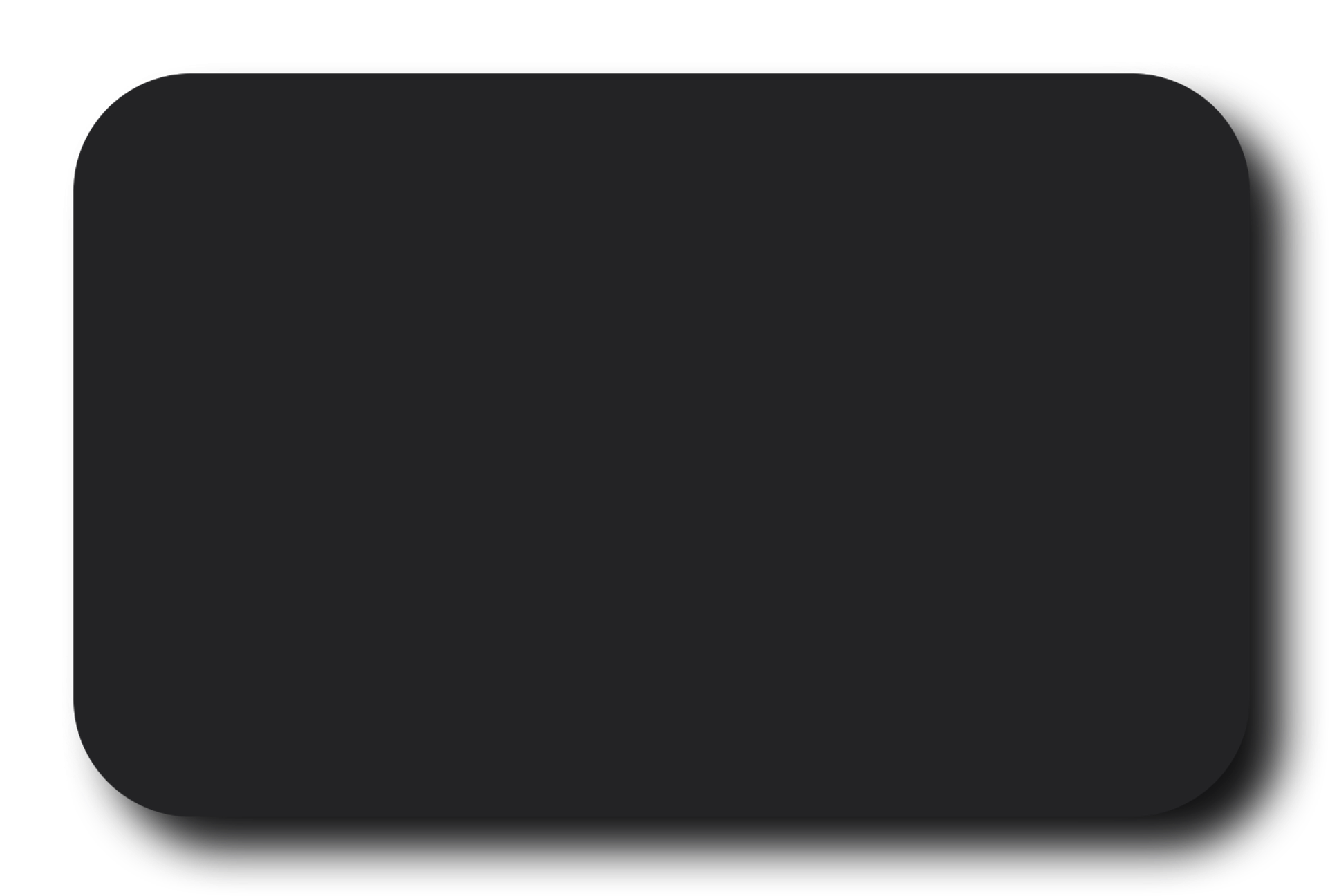 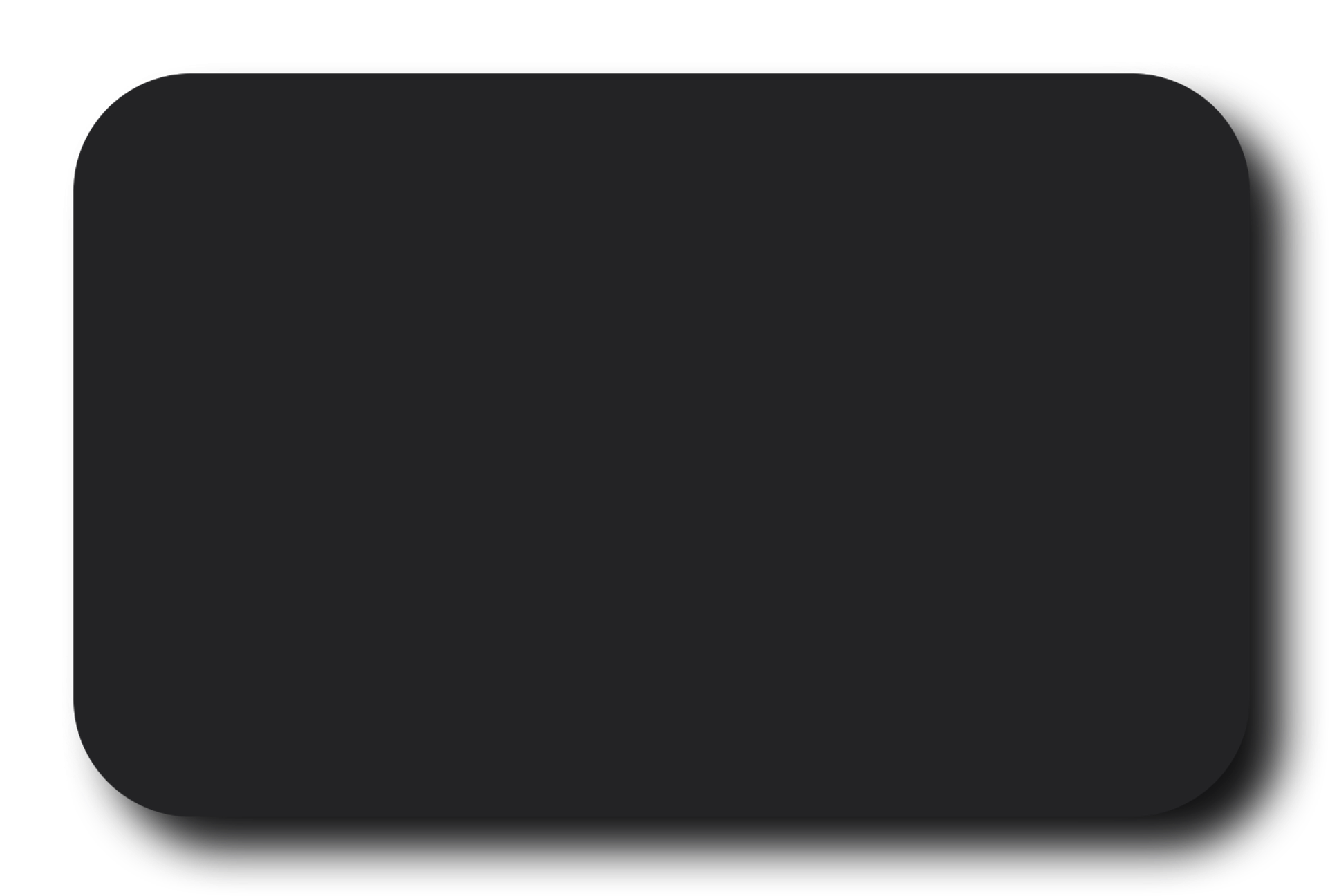 03
MARKET STRATEGY
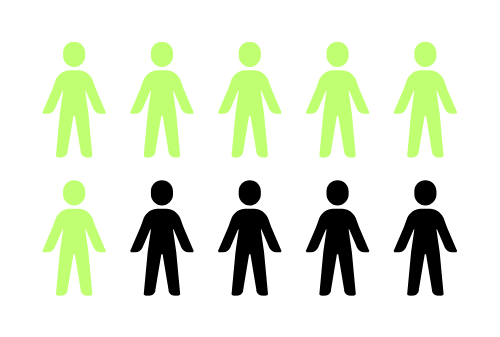 OUR MARKET
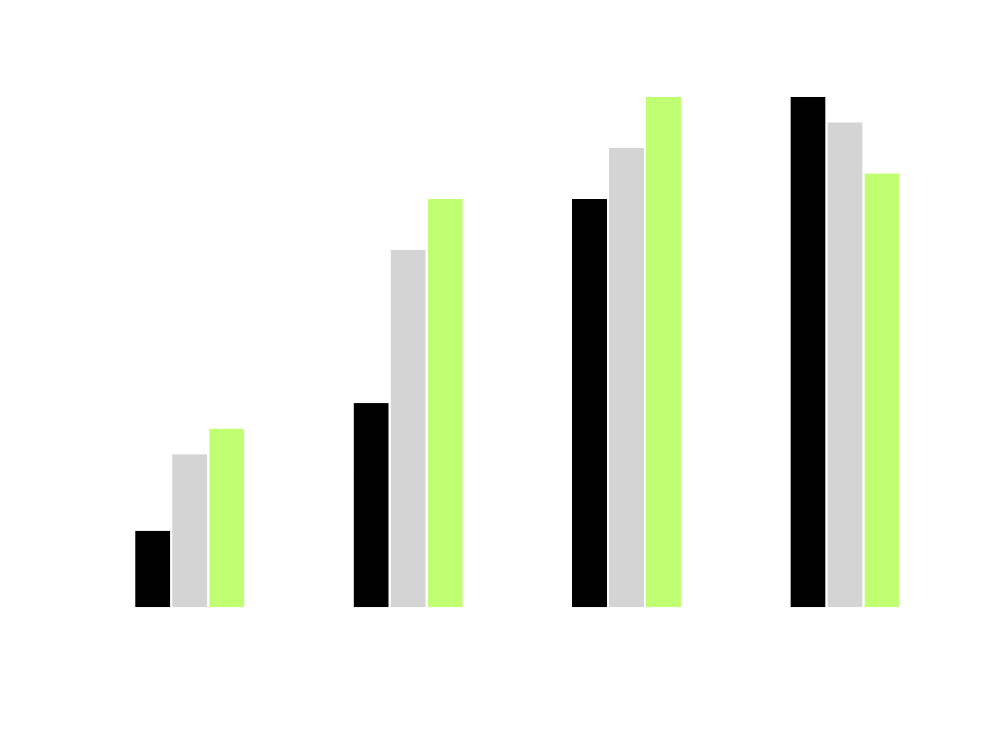 Lorem ipsum dolor sit amet, consectetur adipiscing elit.
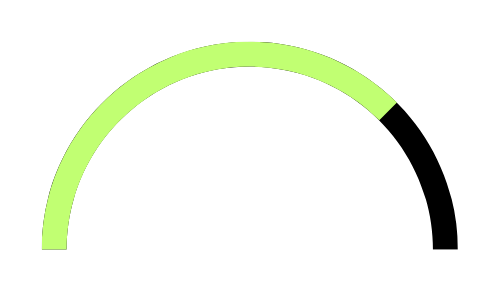 75%
Lorem ipsum dolor sit amet, consectetur adipiscing elit.
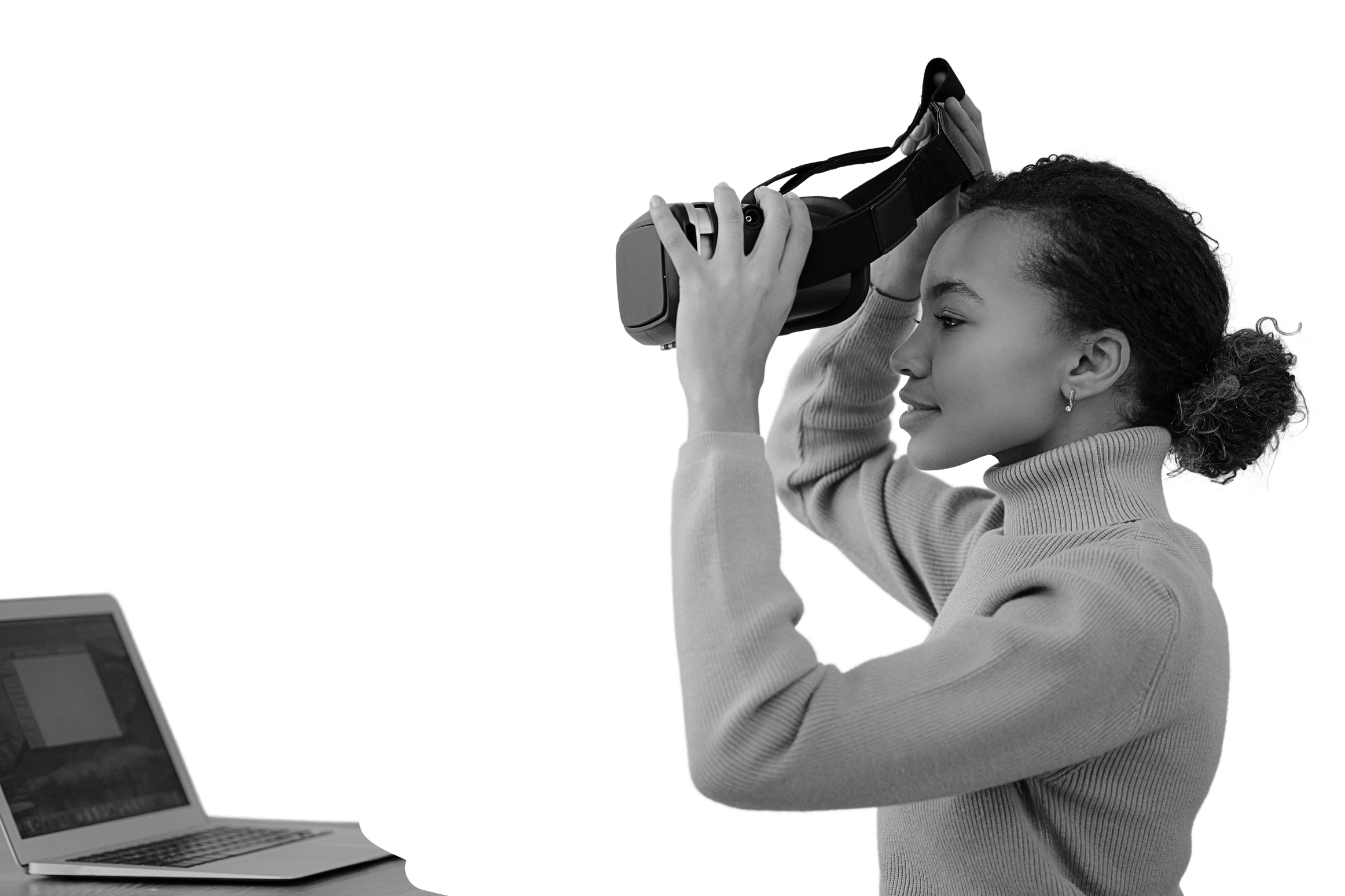 ABOUT OUR TECHNOLOGY
1
Lorem ipsum dolor sit amet, consectetur adipiscing elit, sed do eiusmod tempor incididunt ut labore et dolore magna aliqua.
2
Lorem ipsum dolor sit amet, consectetur adipiscing elit, sed do eiusmod tempor incididunt ut labore et dolore magna aliqua.
3
Lorem ipsum dolor sit amet, consectetur adipiscing elit, sed do eiusmod tempor incididunt ut labore et dolore magna aliqua.
STRENGTHS
WEAKNESSES
OPPORTUNITIES
THREATS
T
S
W
O
Lorem ipsum dolor sit amet, consectetur adipiscing elit, sed do eiusmod tempor incididunt ut labore et dolore magna aliqua.
Lorem ipsum dolor sit amet, consectetur adipiscing elit, sed do eiusmod tempor incididunt ut labore et dolore magna aliqua.
Lorem ipsum dolor sit amet, consectetur adipiscing elit, sed do eiusmod tempor incididunt ut labore et dolore magna aliqua.
Lorem ipsum dolor sit amet, consectetur adipiscing elit, sed do eiusmod tempor incididunt ut labore et dolore magna aliqua.
OUR COMPETITIVE ADVANTAGE
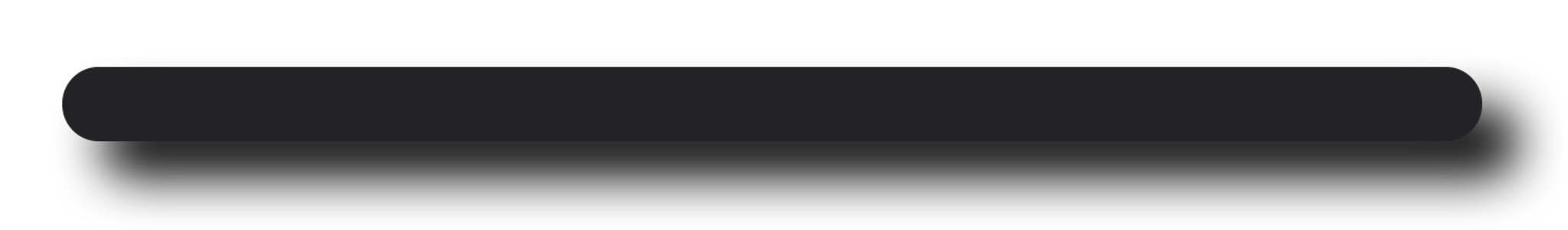 BRAND MESSAGING
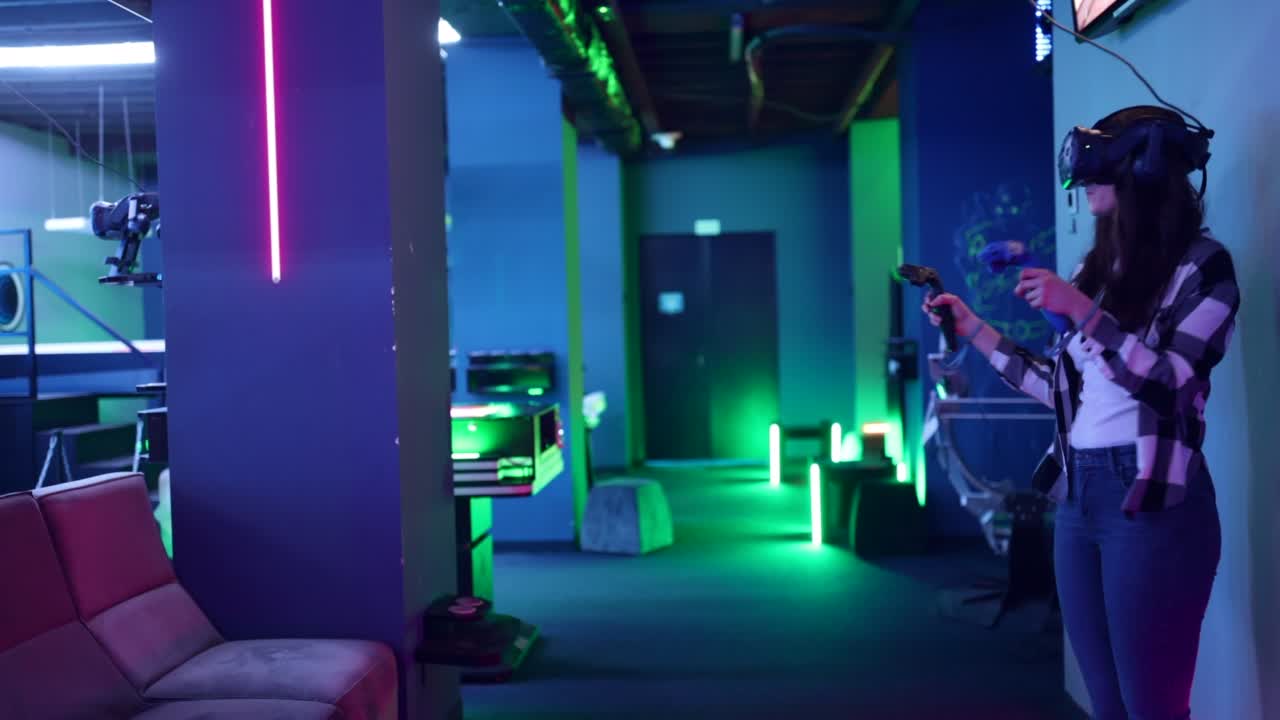 We believe in empowering innovation and driving change through technology.
Share the story behind our brand, highlighting key milestones, achievements, and the driving force behind our mission.
Lorem ipsum dolor sit amet, consectetur adipiscing elit, sed do eiusmod tempor incididunt ut labore et dolore magna aliqua.
SOCIAL MEDIA STRATEGY
Lorem ipsum dolor sit amet, consectetur adipiscing elit.
Lorem ipsum dolor sit amet, consectetur adipiscing elit.
Lorem ipsum dolor sit amet, consectetur adipiscing elit.
Lorem ipsum dolor sit amet, consectetur adipiscing elit.
Lorem ipsum dolor sit amet, consectetur adipiscing elit, sed do eiusmod tempor incididunt ut labore et dolore magna aliqua.
RESOURCE PAGE
Use these design resources in your Canva Presentation.
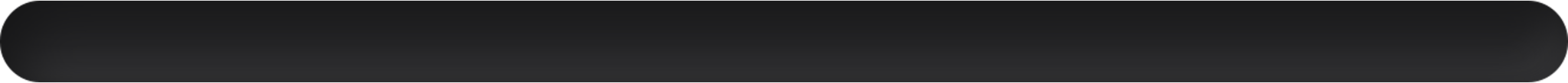 DESIGN ELEMENTS
This presentation template uses the following free fonts:
FONTS
Titles :
Oswald
Headers :
Titillium Web
Body Copy :
Titillium Web
You can find these fonts online too.
COLORS
#D4D4D4
#000000
#C1FF72
CREDITS
This presentation template is free for everyone to use thanks to the following:
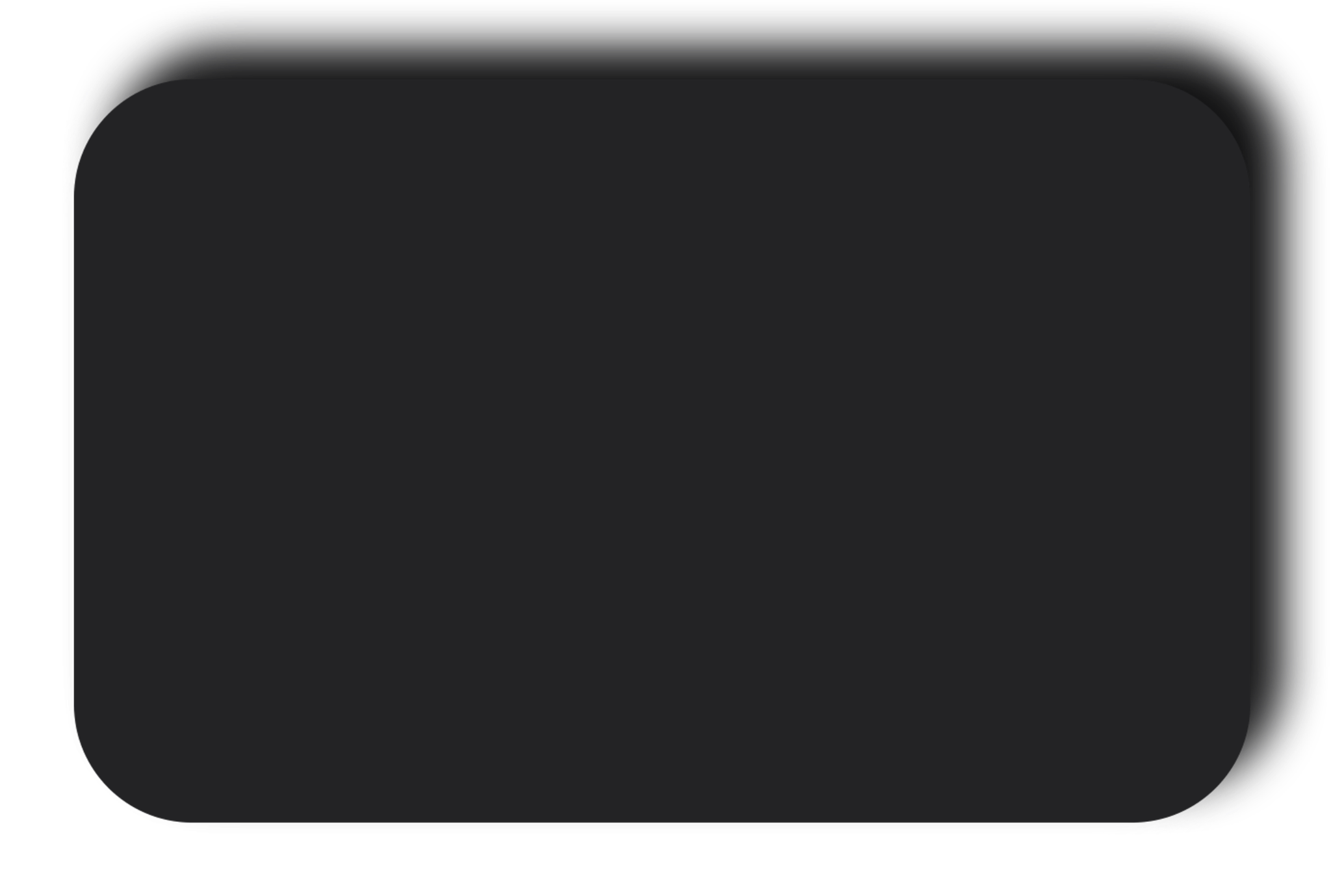 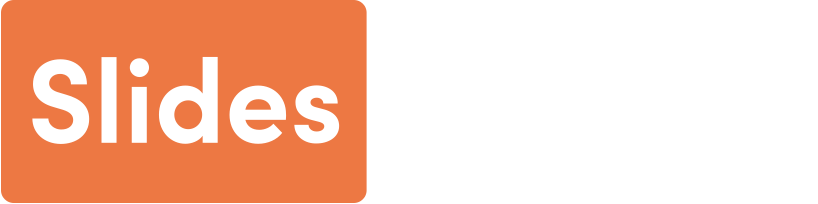 PEXELS, PIXABAY
for the presentation template
for the photos